Have the Conference Speaker begin with a testimony of a rebellious and self-destructive life and how an encounter with Jesus as Lord has unleashed God’s blessings over his/her life.
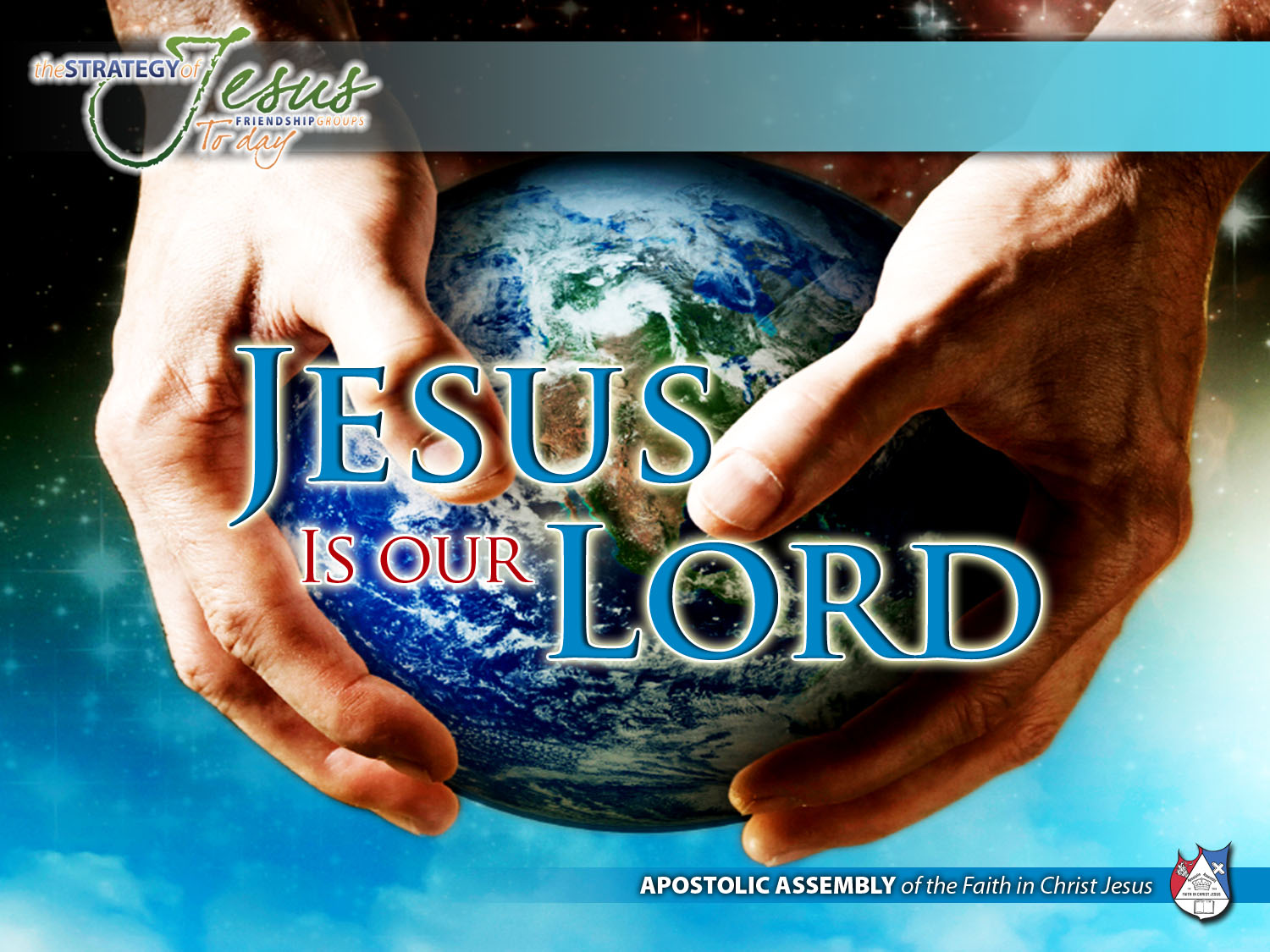 From Rebellion to Obedience
Hebrews 1:3-4
“He is the reflection of God's glory and the exact imprint of God's very being, and he sustains all things by his powerful word. When he had made purification for sins, he sat down at the right hand of the Majesty on high, having become as much superior to angels as the name he has inherited is more excellent than theirs.”
Acts 2:36
“Therefore let the entire house of Israel know with certainty that God has made him both Lord and Messiah, this Jesus whom you crucified.”
¿Where are we coming from?
Jesus, after his resurrection, ascended to Heaven to sit on the throne of the Majesty on high.  
This tells us that Jesus is Lord of all: 
Every nation, tongue, city and town. 
Every animal and plant of the earth. 
Every planet, galaxy, and all powers.
1 Peter 3:21-22
And baptism, which this prefigured, now saves you—not as a removal of dirt from the body, but as an appeal to God for a good conscience, through the resurrection of Jesus Christ, who has gone into heaven and is at the right hand of God, with angels, authorities, and powers made subject to him.
Jesus is the Lord
Jesus as Lord is in Heaven. In the Bible, Heaven is the center of reality. Since He is in Heaven, His person and work can be extended to all reality.
This is why He is also our great High Priest. He is the one who can bless us, heal us, and protect us as He continues to be Lord of all in Heaven.
As Lord he offers us life by obedience to Him. The greatest act of obedience is Baptism.
Rebellion
“For just as by the one man’s disobedience the many were made sinners, so by the one man’s obedience the many will be made righteous (Romans 5:19).”

Rebellion is a sin and it leads to death
Obedience was the way in which Jesus purchased our freedom. Because He was obedient, we have the doors of life opened to us.
The Church
Christ is primarily the Lord and head of His Church. The Church is His body.
Because the Church is the body of Christ, she receives all the benefits of her head. Our minds influence our bodies. So Christ to His Church.
The Church
In His body are all His benefits: salvation, blessing, peace, righteousness, healing, forgiveness, love, freedom and victory. 
The Church is the manifestation of Jesus on earth. It’s where the Kingdom of God is making its way. 
When we are baptized we become part of the Body of Christ.
1 Peter 1:22-23
“Now that you have purified your souls by your obedience to the truth so that you have genuine mutual love, love one another deeply from the heart. You have been born anew, not of perishable but of imperishable seed, through the living and enduring word of God.”
Baptism is the proof of our faith.
It is the proof of our obedience and love to God.
Baptism
“For in the one Spirit 
we were all baptized into one body…”
1° Corinthians 12:13

What is Baptism? Baptism comes from the Greek “baptizo” which means “to be submerged or covered completely by water.”
That is why, the Biblical way of baptizing is by immersion.
Baptism
“Peter said to them, ‘Repent, and be baptized every one of you in the name of Jesus Christ so that your sins may be forgiven; and you will receive the gift of the Holy Spirit (Acts 2:38).”
Baptism is in the Name of Jesus Christ, for this is the name in which we can be saved. Acts 4:12.
Jesus is our Lord, our Savior, that is why it is in His name that we should be baptized. 
	Acts 8:16; 10:48; 19:5 y 22:16.
What is Baptism?
Baptism is for Salvation: In Noah’s time, his whole generation was destroyed. But in Noah’s Ark, God’s family was saved.
Baptism is Liberation: Israel escaped slavery in Egypt through water, by crossing the Red Sea. 
Baptism is Purification: In baptism we are washed of our sins and the blood of Christ perfectly cleanses us.
What is Baptism?
Baptism is a Wedding: We give ourselves to God and God gives Himself completely to us. 
Baptism is Resurrection: We are buried in water and resurrected to a new life filled with victory. 
Baptism is Illumination: We come out of darkness to be received by the light of Christ
Baptism is Adoption: God calls us His children and we become part of His family. To be baptized is to be immersed in God’s love to never again be separated through faith.
Baptism
Baptism is by immersion.
Baptism is in the Name of Jesus Christ.
And Baptism is for young people and adults who have repented and believed in Jesus. 

“So he ordered them to be baptized in the name of Jesus Christ (Acts 10:48).”
This is the moment of your salvation:
All who desire to respond to the calling of Jesus our Lord and to take the most important decision of their lives, come to the front. All who wish to be baptized in the Name of Jesus Christ to take for themselves life eternal, pass to the front so that we may pray for you.
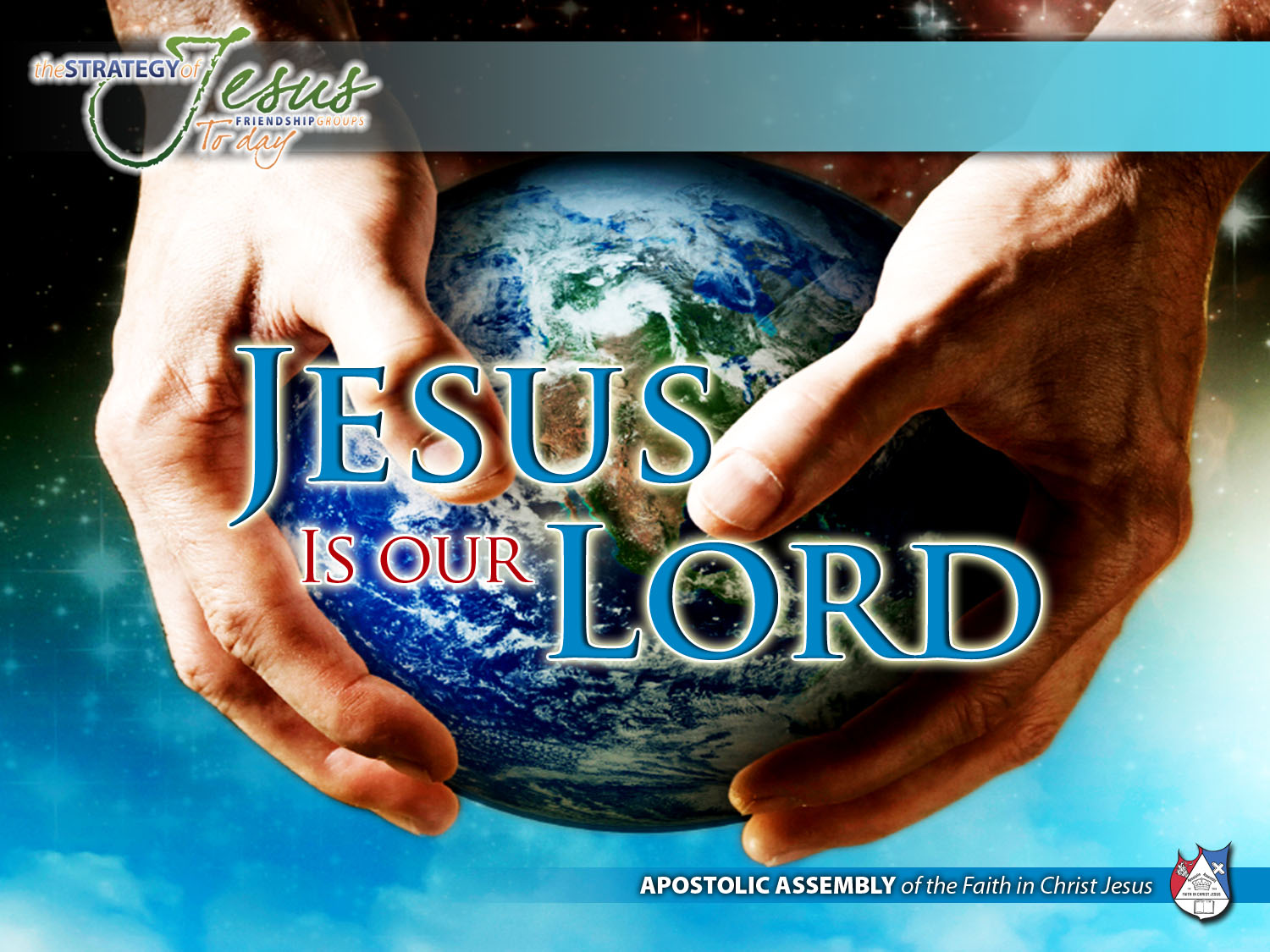 From Rebellion to Obedience